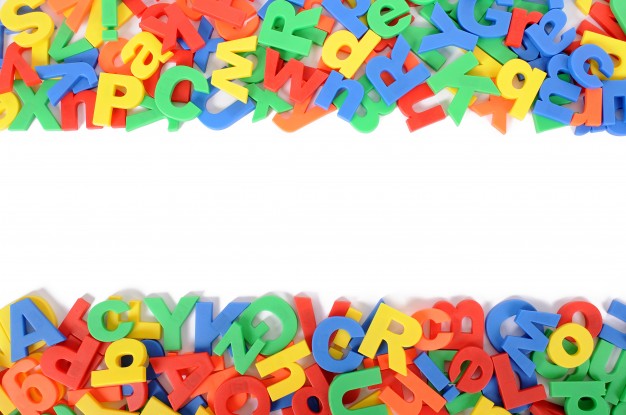 HOMOPHONES
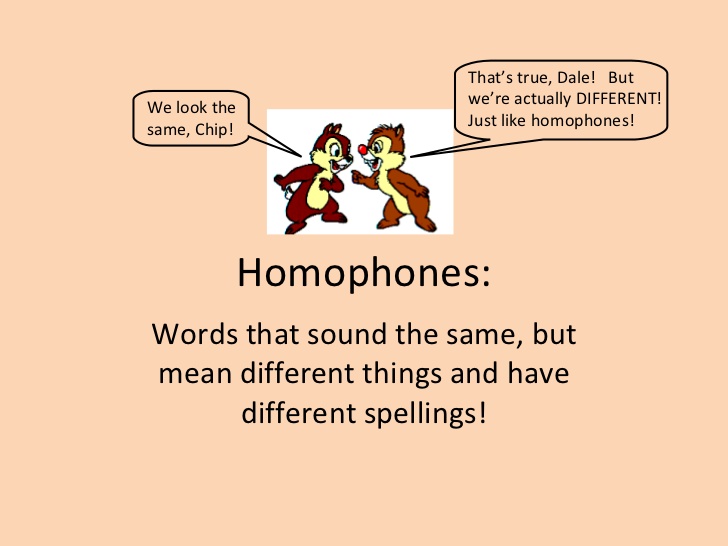 A homophone is a word that is pronounced the same as another word but differs in meaning and spelling.
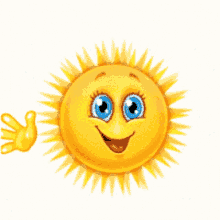 SUN

Sun is shining brightly in the sky.


SON

Father and son are having fun together.
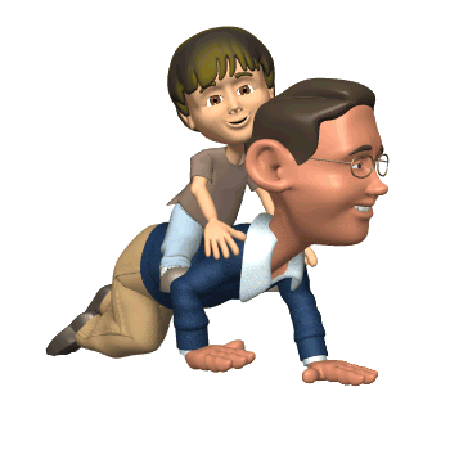 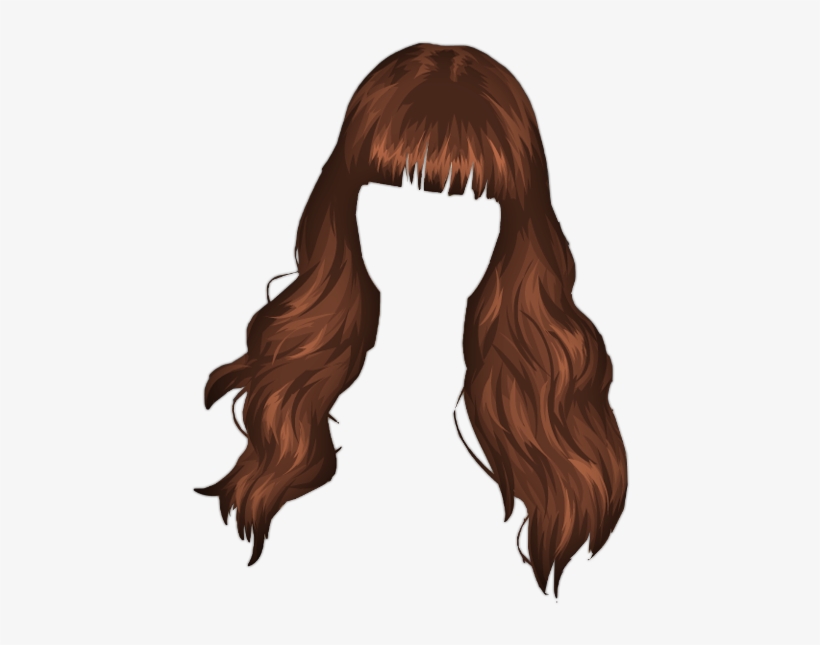 HAIR

That girl has long hair.


HARE

There was a hare in my backyard yesterday.
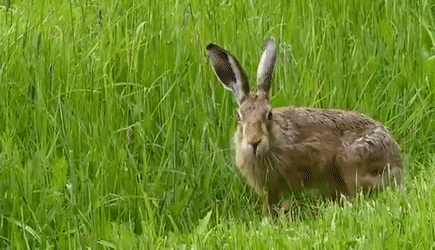 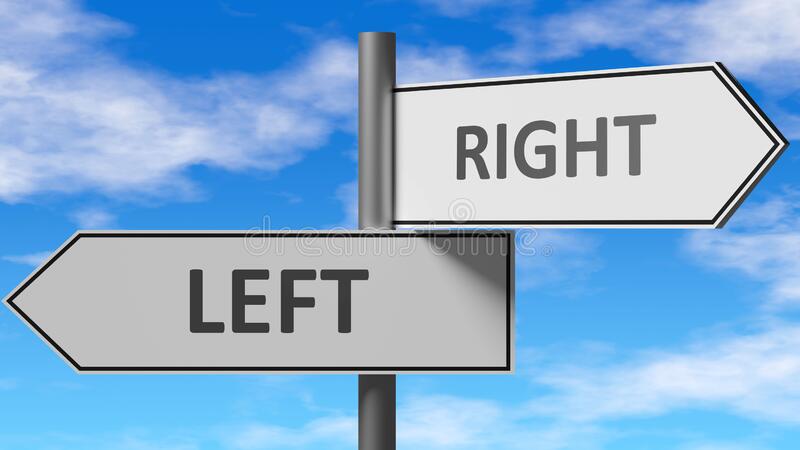 RIGHT

The temple is on my right.


WRITE

We should write neatly.
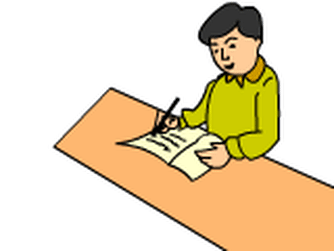 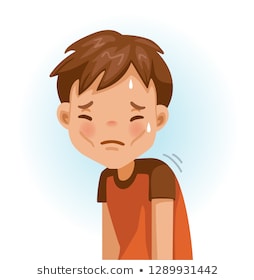 WEAK 

The boy is feeling weak due to fever.


WEEK

There are seven days in a week.
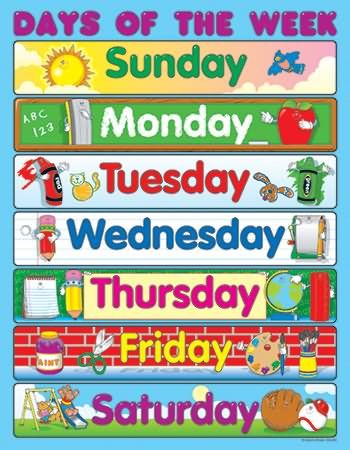 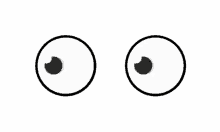 SEE 

I can see a rainbow in the sky.


SEA

Sea water is salty.
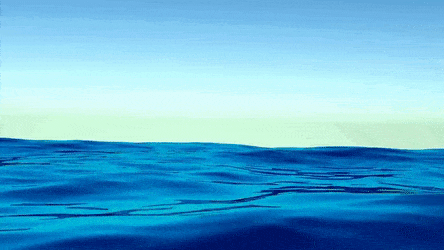 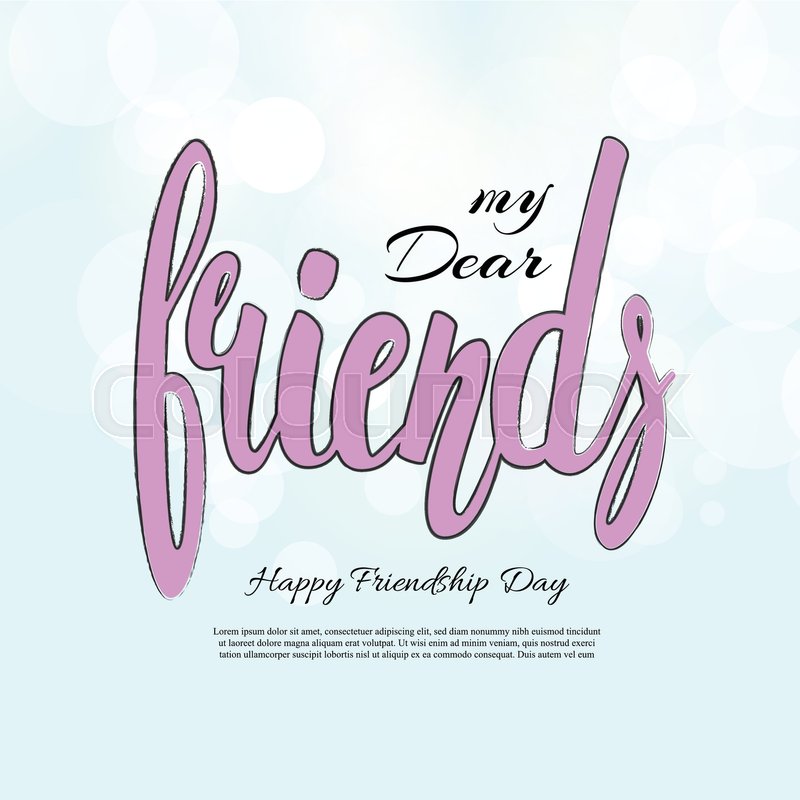 DEAR 

My sister is very dear to me.


DEER

Deer runs very fast.
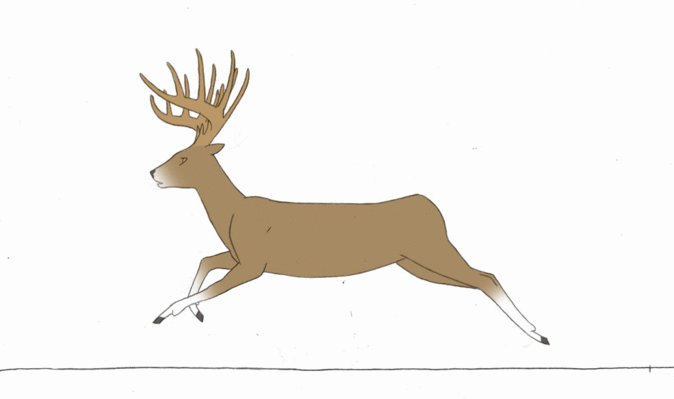 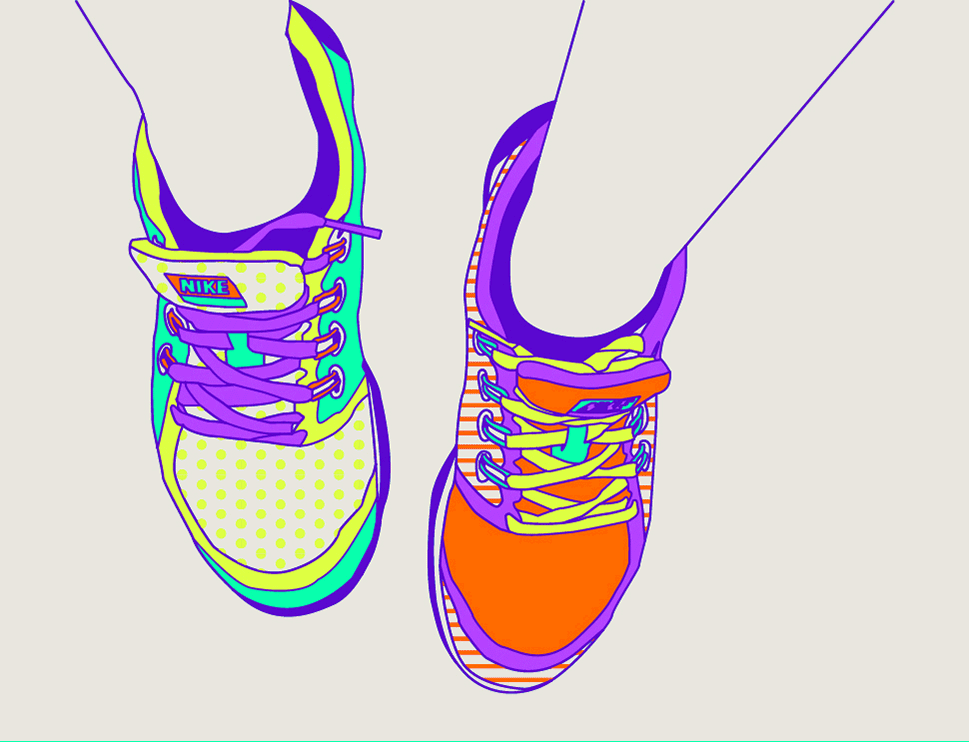 PAIR 

Rahul has colourful pair of shoes.


PEAR

Pear is good for health.
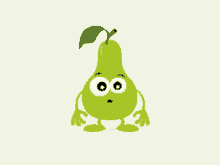 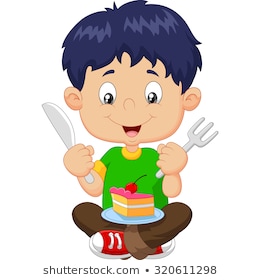 ATE

John ate cake yesterday.


EIGHT

Siri got eight marks out of ten in English.
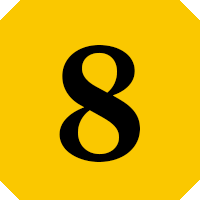 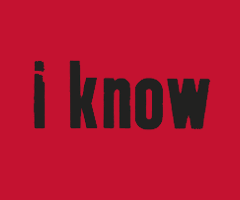 KNOW 

Students of my class know how to add numbers.


NO

Do not park your car if there is a No parking signboard.
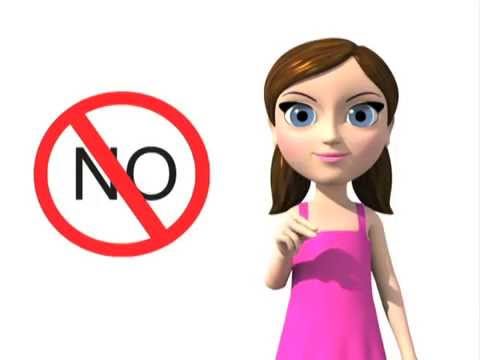 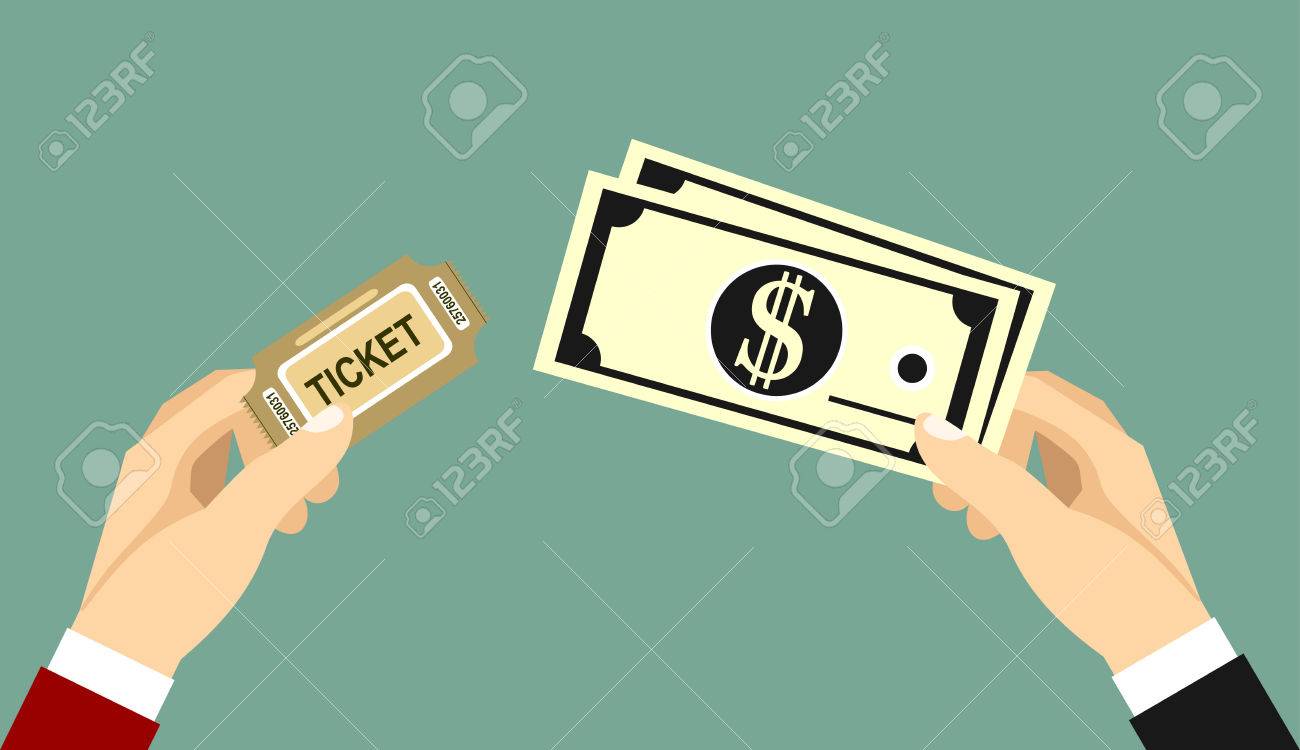 FARE 

Flight fare is increasing.


FAIR

There are many rides in fair.
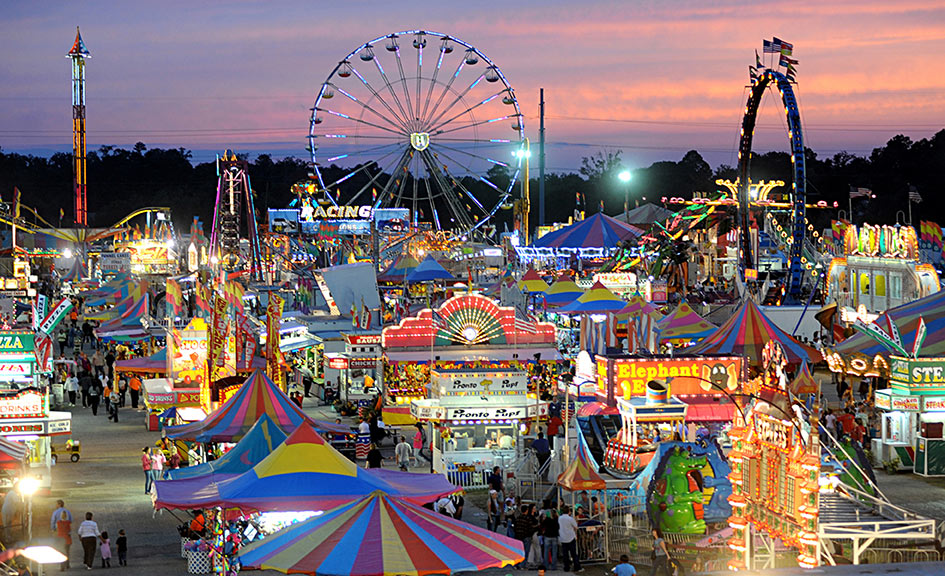 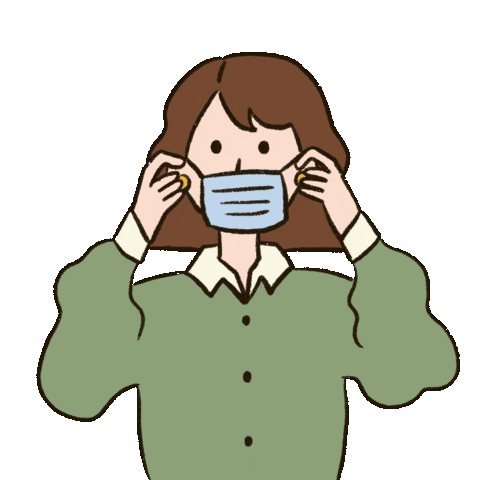 WEAR 

Wear the mask properly.


WHERE

“Where is my car?”
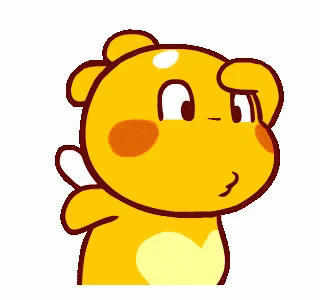 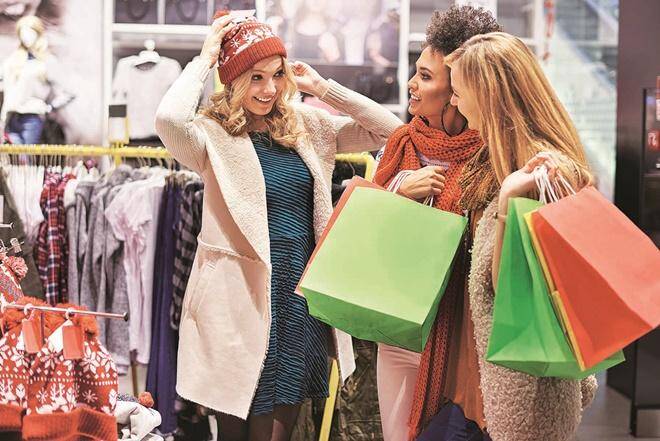 BUY 

They went market to buy clothes.


BYE

Uncle said bye while leaving.
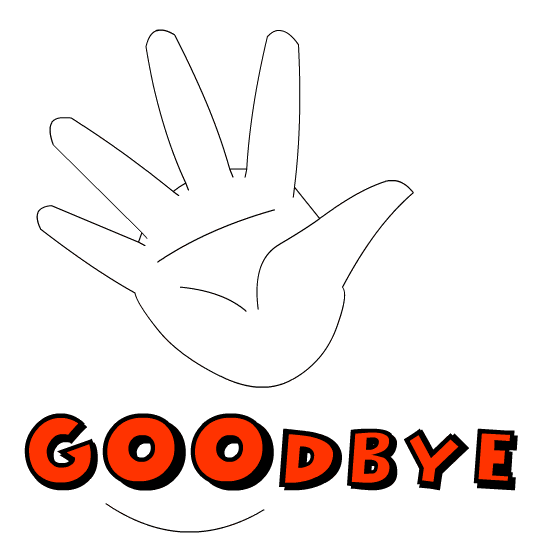 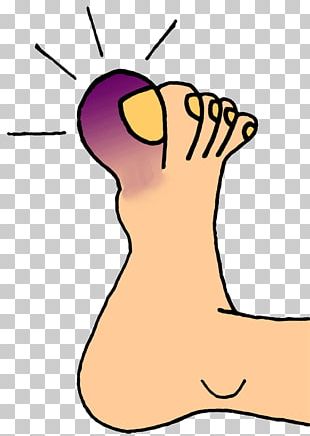 TOE 

My toe is hurting.


TOW

Pulley is towing my car.
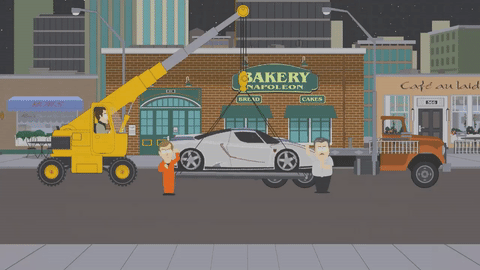 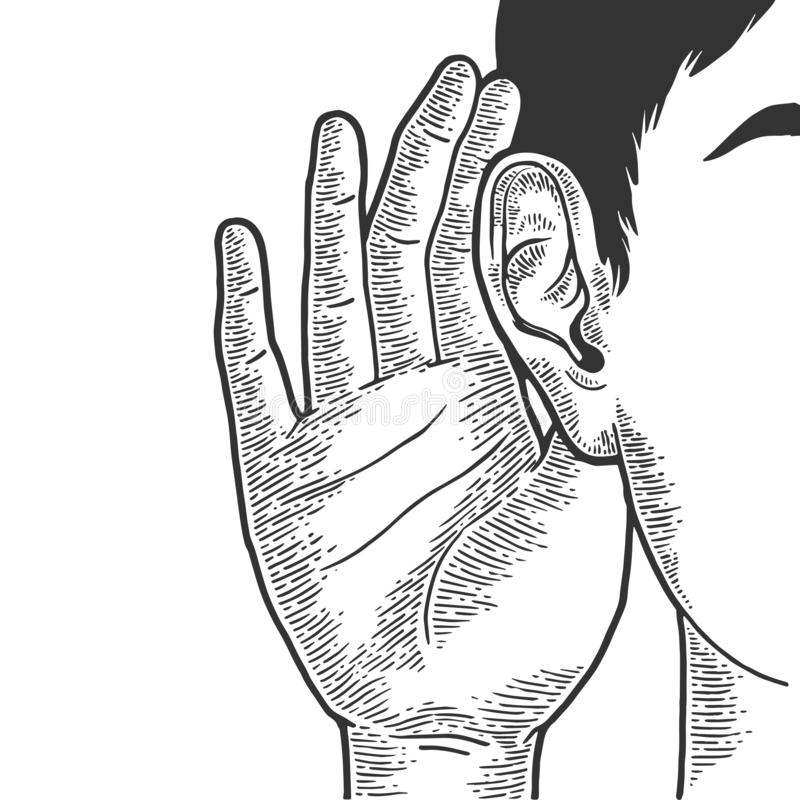 HEARD

I heard my brother talking to my friend.


HERD

Group of cows is called a herd.
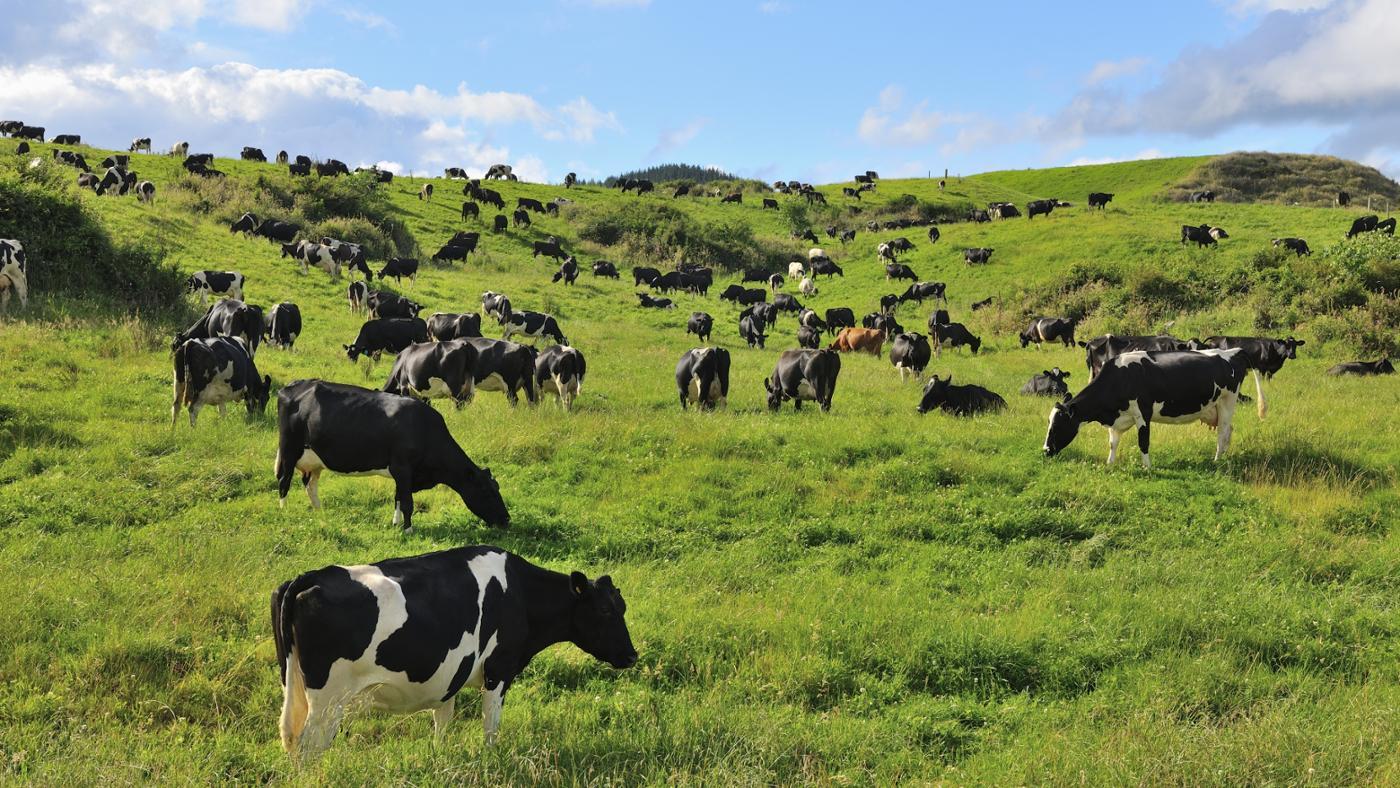 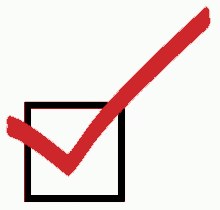 CHECK

Parents check my bag daily.


CHEQUE

Uncle gave a cheque of thousand rupees to my father.
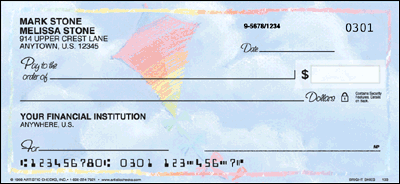 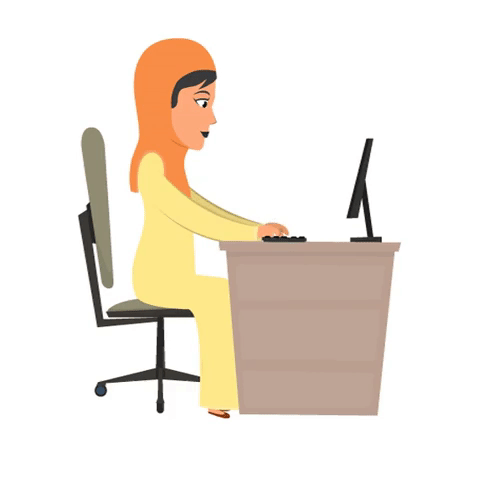 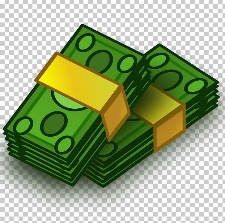 EARN

My aunt works so hard to earn money.


URN

I have three beautiful urns at home.
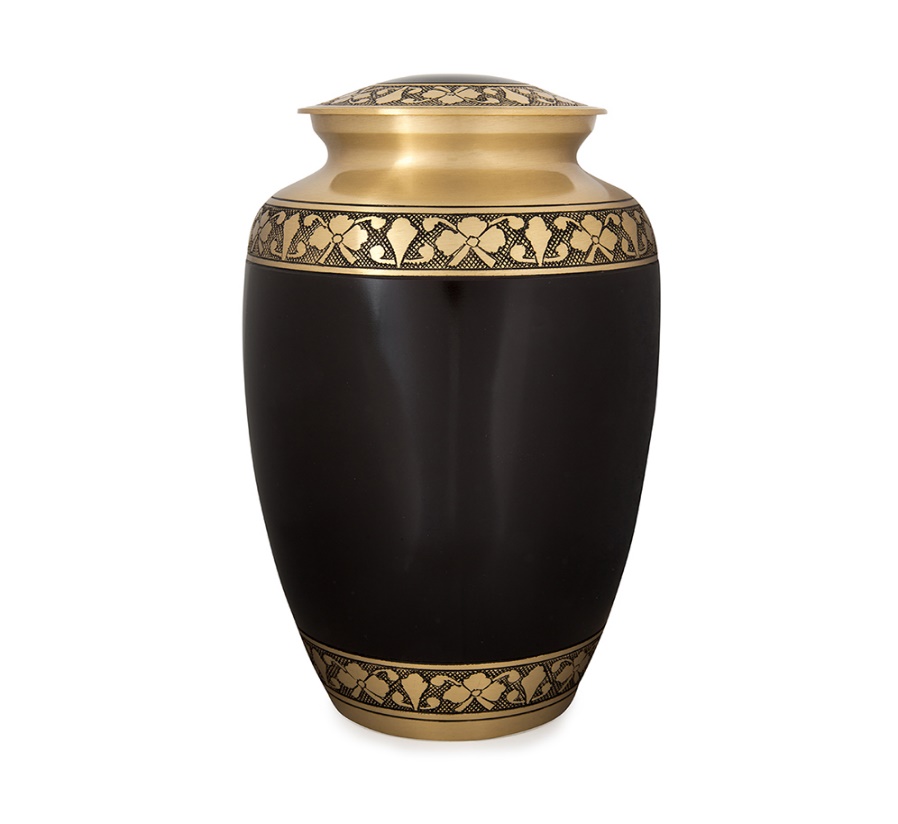 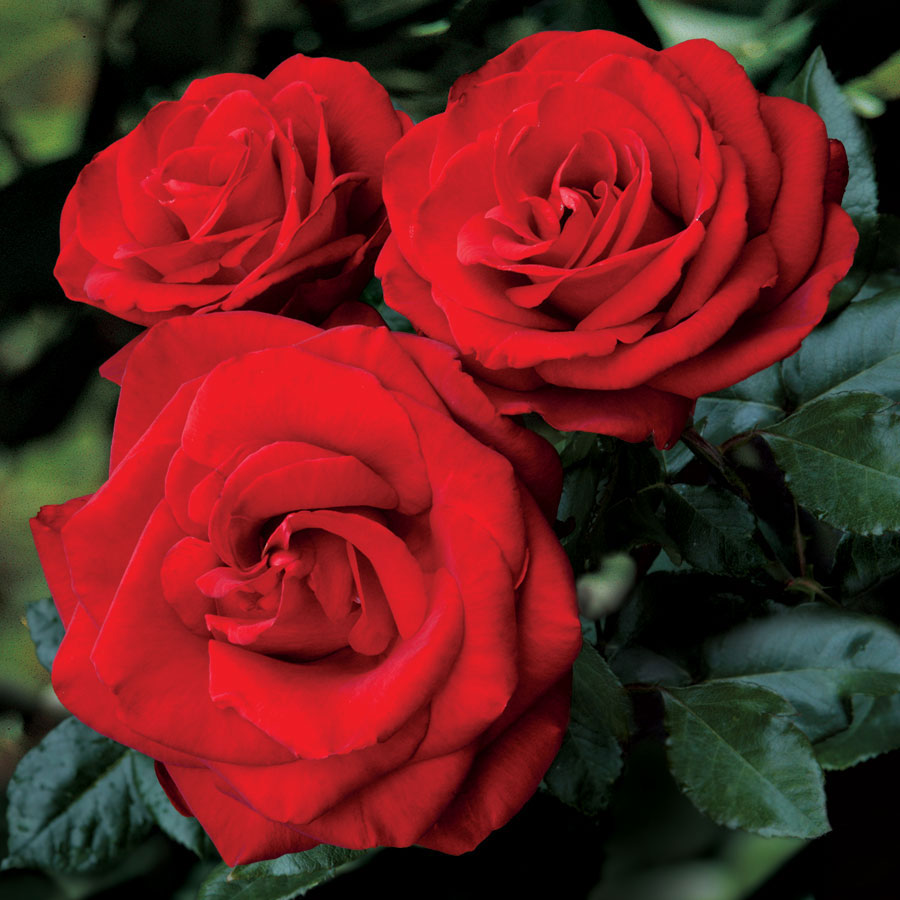 ROSE

Roses are red.


ROWS

There are five rows in the table.
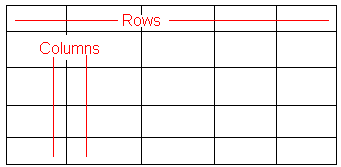 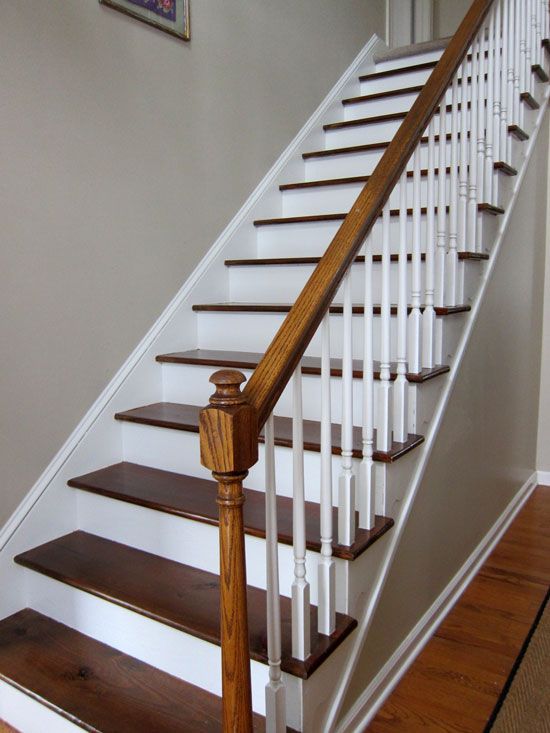 STAIR

I can climb up a stair quickly.


STARE

Do not stare strangers.
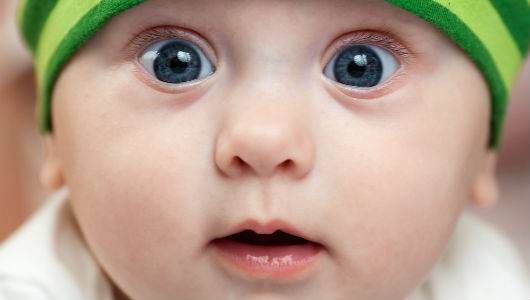 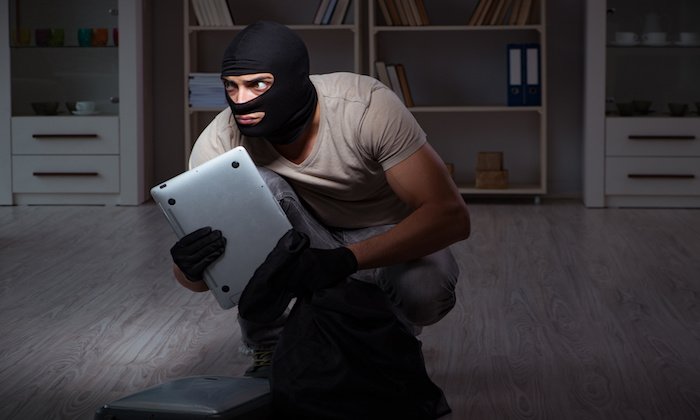 STEAL

We should not steal things. It’s a bad habit.


STEEL

We use steel utensils.
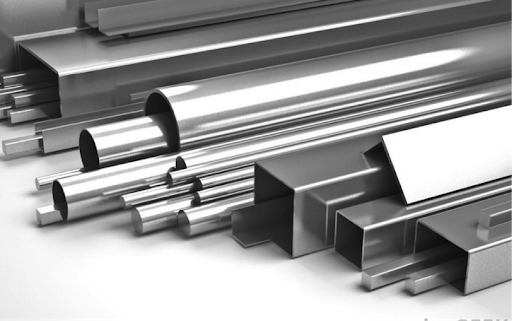 THANK YOU.

Presented by :
POWER AND GLORY GROUP